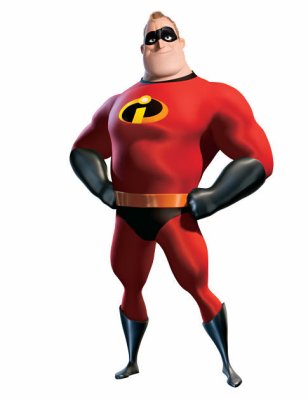 The Hero’s Journey
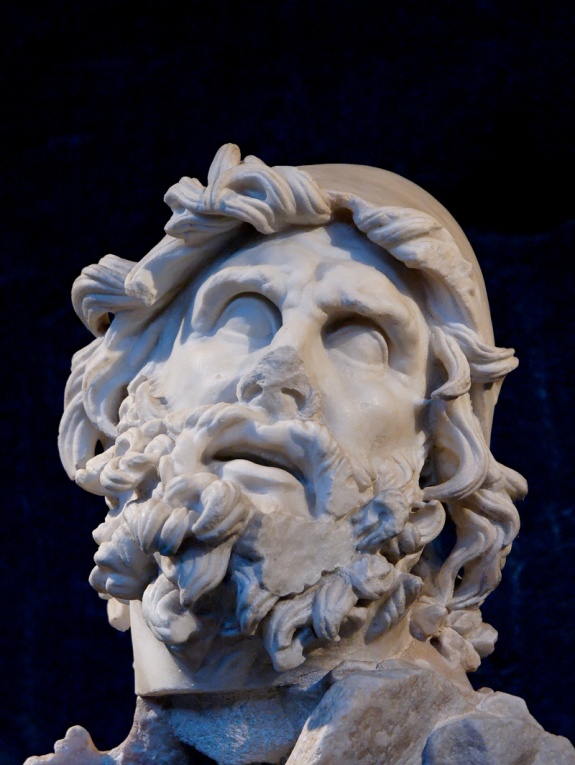 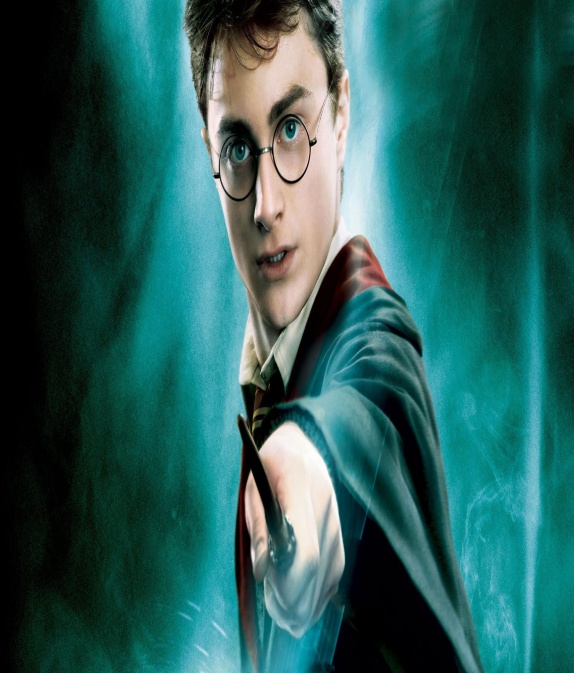 The Hero’s Journey
Also known as the monomyth.
The Hero’s Journey is a paradigm. 
A paradigm is a model or standard form that governs our experience and sense of reality.  The Hero Journey is both a physical as well as a psychological or emotional experience.  

*Not all hero journeys will follow this paradigm exactly.
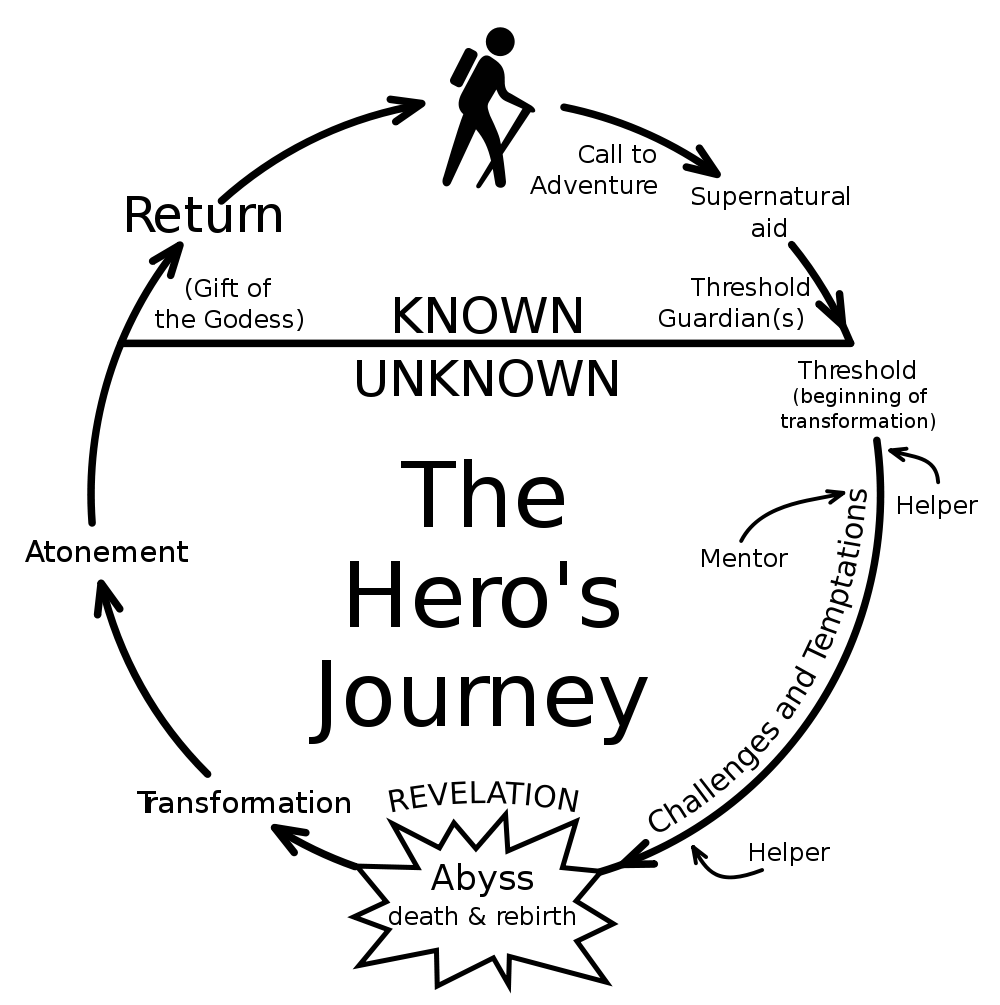 Stages of the Hero’s Journey
Stage 1:
The Ordinary World

This is the Hero’s home, the safe haven from which he must leave and seek to return to
Get to know and identify with the Hero’s drives, urges, and problems
Identify the problem (outer or inner) which disrupts the Ordinary World
Stages of the hero’s journey
Stage 2:
The Call to Adventure

Disrupts the comfort of the Hero’s Ordinary World
Often delivered by the Herald archetype
May come in different forms (a message, an action, an arrival, etc.)
Stages of the Hero’s Journey
Stage 3:
Refusal of the Call

The Hero has fears or insecurities
The Hero prefers the safe haven of the Ordinary World
The refusal demonstrates the risks involved in the Journey
Each call and refusal escalates the stakes until the Hero has no choice but to accept
Stages of the Hero’s Journey
Stage 4:
Meeting the Mentor

The Mentor provides confidence, insight, advice, training, or magical gifts
The Mentor may not be a person.  It could be an object or an inner force such as a code
Stages of the Hero’s Journey
Stage 5:
Crossing the Threshold

Signifies that the Hero has finally committed to the journey
The threshold separates the Ordinary World from the Special World

*There is no turning back!!
Stages of the Hero’s Journey
Stage 6:
Tests, Allies, Enemies

The Hero learns the rules of the Special World
The Hero must learn who can be trusted
The Hero needs this stage to test his skills and powers
Stages of the Hero’s Journey
Stage 7:
Approach to the Abyss

The Abyss leads to the journey’s heart or central Ordeal
The Hero has survived his descent into the Special World
The Hero often takes a respite before facing the Ordeal
Stages of the Hero’s Journey
Stage 8:
The Ordeal/Revelation/Abyss

The central life-or-death crisis or crises
The Hero faces his greatest fear; experiences “death”
Only through “death” can the Hero be reborn
The resurrection grants greater powers or insight
Stages of the Hero’s Journey
Stage 9:
Reward

Having survived “death”, the Hero receives what he sought
It comes in many forms (a magical sword, an elixir, knowledge, reconciliation)
This allows the Hero to replenish himself and the audience to “catch its breath”
Stages of the Hero’s Journey
Stage 10:
The Road Back

The Hero must accept the Road Back to Ordinary World
Like crossing the threshold, the Hero needs an event that will push him back (a force to chase him out of the Special World)
Stages of the Hero’s Journey
Stage 11:
The Resurrection

The Hero’s most dangerous meeting with death
A cleansing or purification that must occur
The Hero is reborn or transformed
It may be a physical Ordeal with the entire world at stake
Must prove he has reached Heroic Status and accept his sacrifice for the benefit of the Ordinary World
Stages of the Hero’s Journey
Stage 12:
Return with the elixir

The final Reward
The Hero has been resurrected and purified and has earned the right to be accepted back into the Ordinary World
The Hero shares the Elixir of the journey with others or heals a wounded land
All celebrate the journey’s end with revelry or marriage
Harmony and balance are restored to the Ordinary World
The Archetypes
Archetypes describe the function or role the characters play in a story.  
Think of an Archetype as a mask a character wears.
In a story, characters may change masks with other characters from time to time.  The following slides list the Archetypes that occur most frequently along with their functions.
Archetype: The Hero
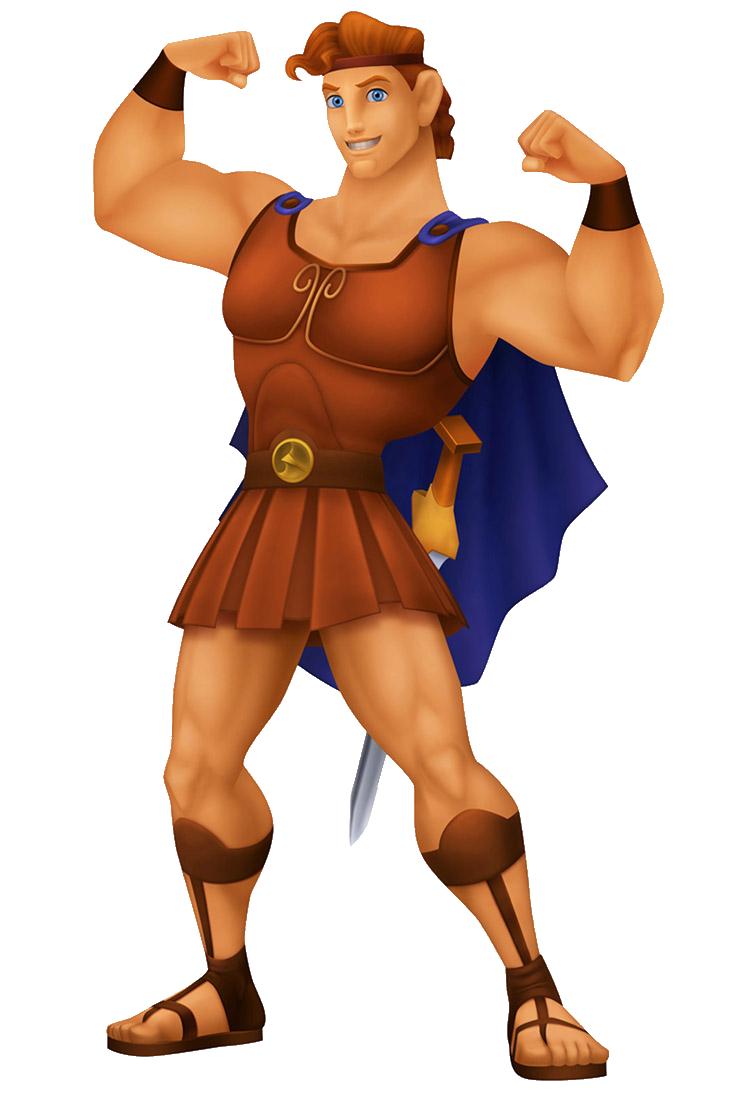 The Hero 
(“to serve and sacrifice”)

His/her purpose is to separate and sacrifice self for the service of the Journey
He/she does not have to be all good (antiheroes, outlaws, loner heroes)
He/she grows or learns the most during the Journey
Archetype: The Mentor
The Mentor 
(“to guide”)

The Mentor provides motivation, insight, training, guidance
Has traveled the road before
May provide the hero with magical gifts
May be an Inner Mentor like a code of honor or justice
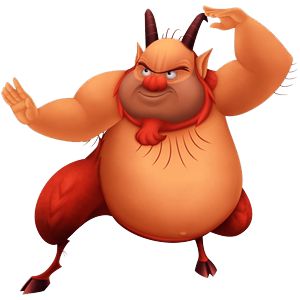 Archetype: Threshold    Guardian
The Threshold Guardian (“to test”)

Protects the Special World and its secrets from the Hero
Provides Tests which the Hero must pass to prove commitment and worth
May be characters, objects, or forces
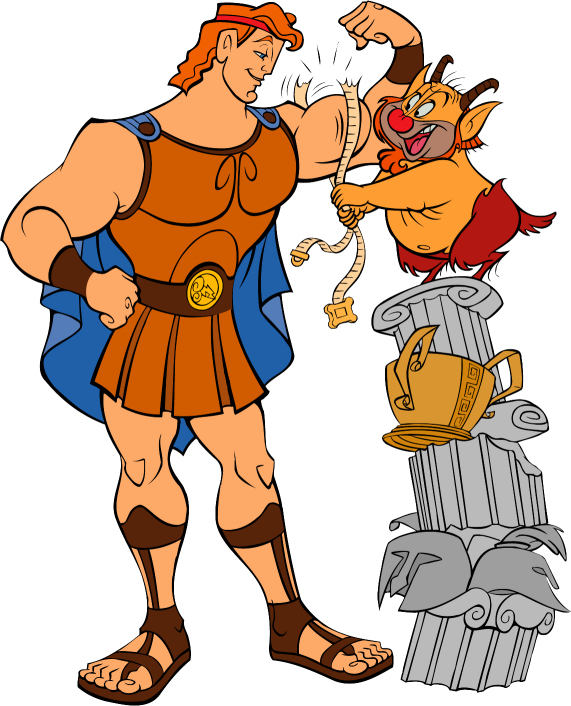 Archetype: The Herald
The Herald 
(“to warn and challenge”)

Issues challenges or announces the coming of significant change
Often appears at the beginning of the Journey
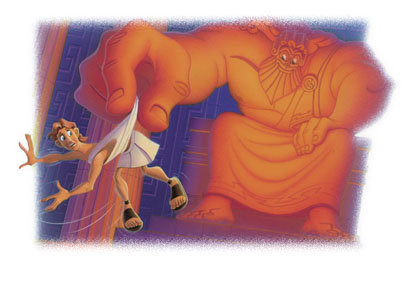 Archetype: The Shapeshifter
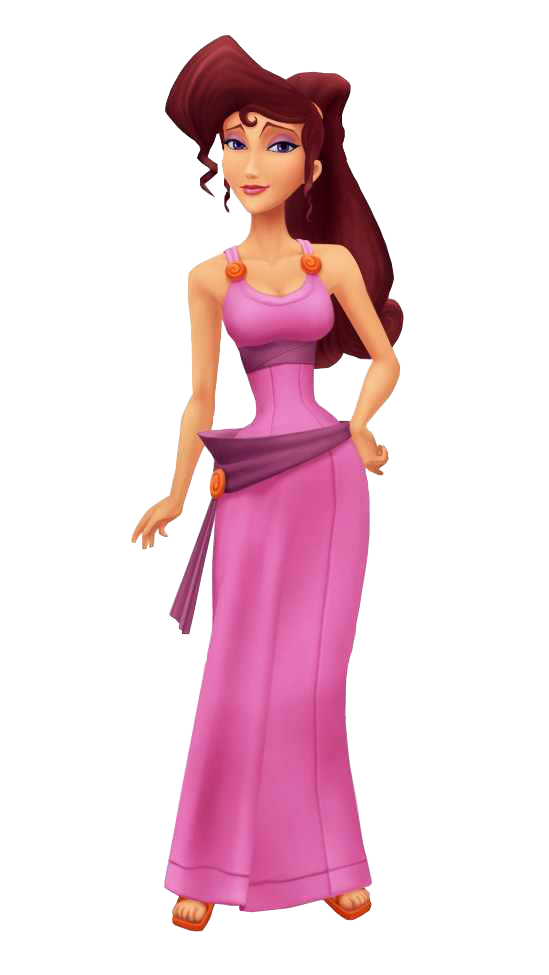 The 
Shapeshifter
 (“to question and deceive”)

Misleads the Hero by hiding a character’s intentions and loyalties
Presence causes doubts and questions in the Hero’s mind
Creates suspense
Archetype: the trickster
The Trickster 
(“to disrupt”)

Disrupts the “status quo”, turning the Ordinary World into chaos
Uses laughter to help the Hero see the absurdity of a situation
Often is the Hero’s sidekick
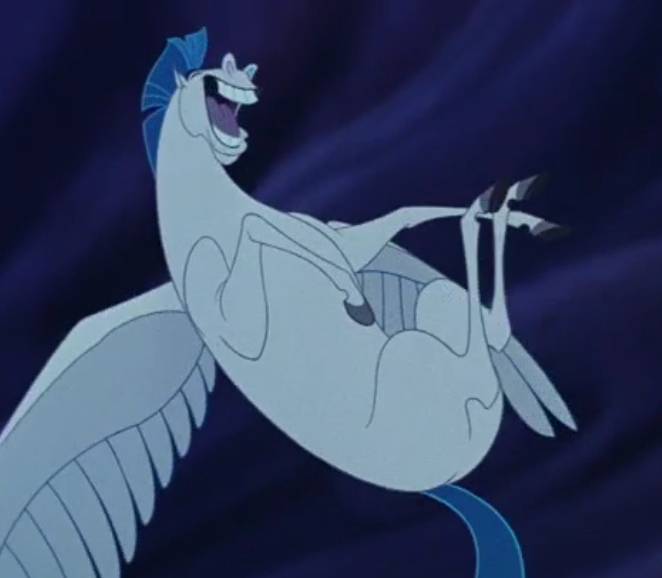 Archetype: The Shadow
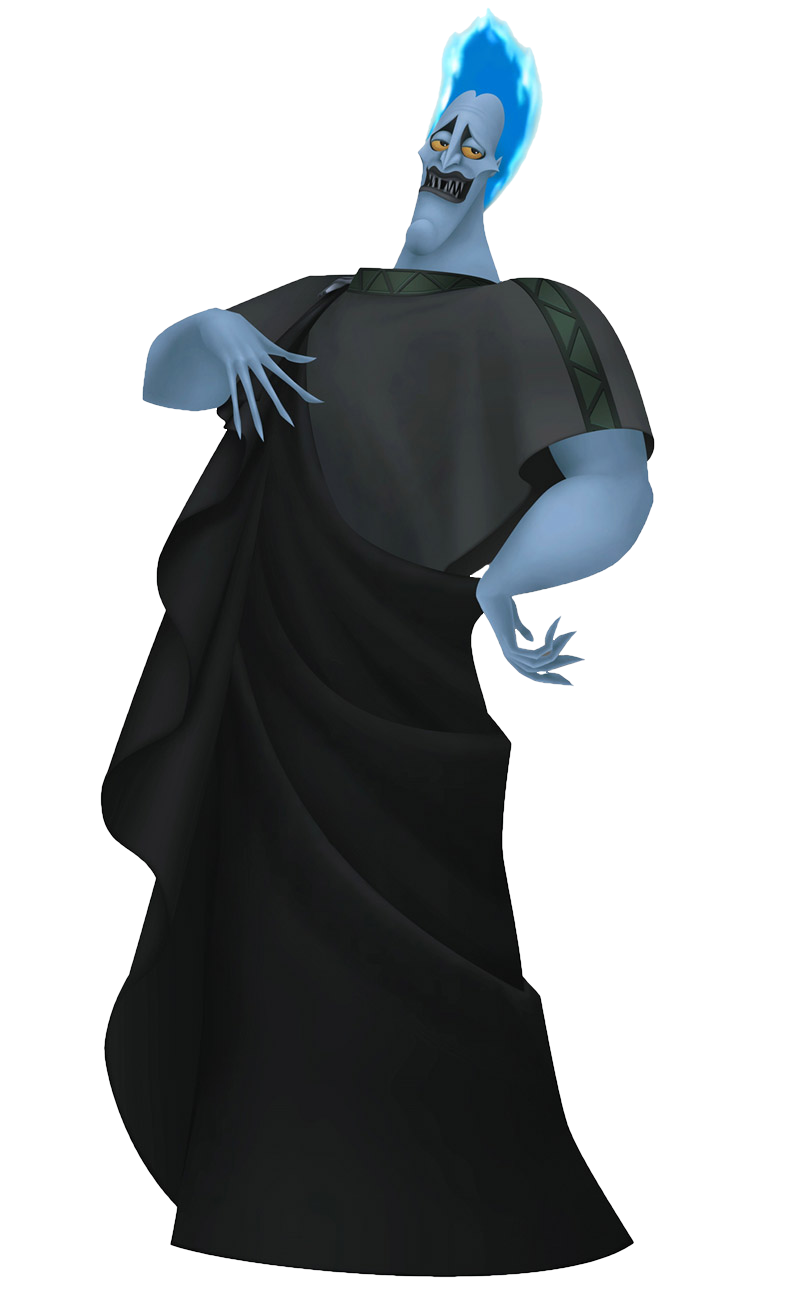 The Shadow 

(“to destroy”)

Represents our darkest or rejected desires
Symbolizes our greatest fears and phobias
May not be all bad
May be another character or something lurking within the Hero that must be accepted or purged